Ostertag 2019Gruppen-Thema: Plastik-Fasten
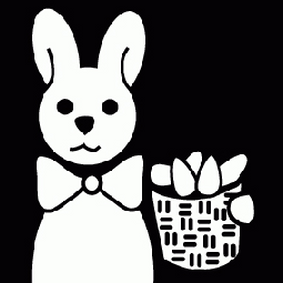 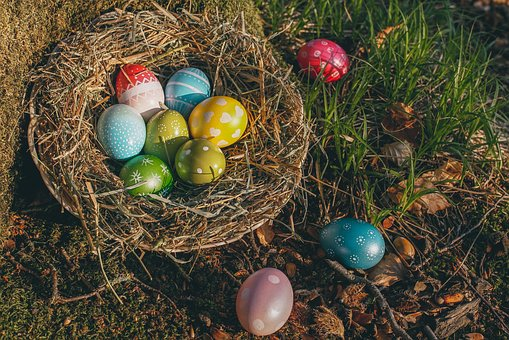 11.04.2019  10.00Uhr
www.reli-ordner.de
1
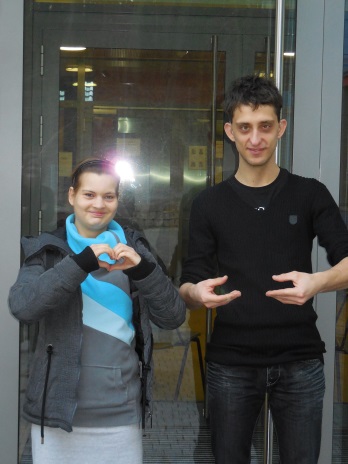 Herzlich Willkommen zu unserer Besinnungs-Feier
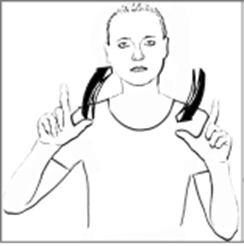 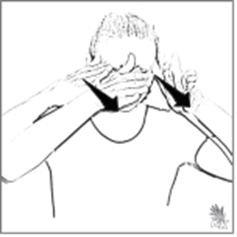 www.reli-ordner.de
2
Jetzt ist Fastenzeit.
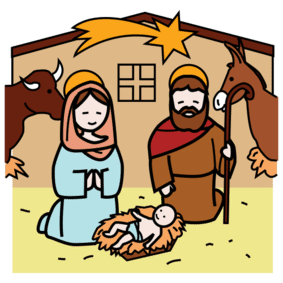 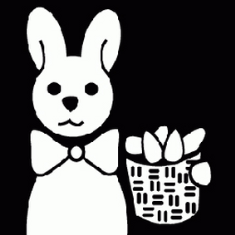 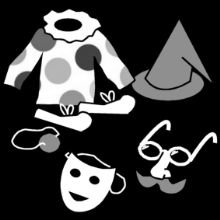 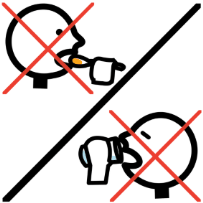 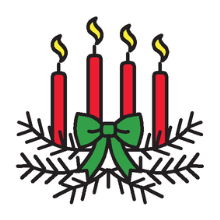 www.reli-ordner.de
3
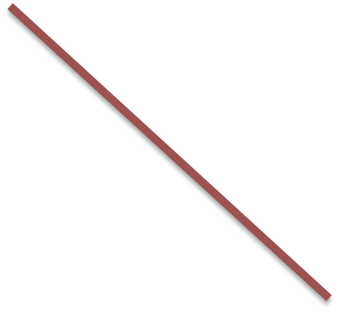 Viele Menschen essen keine Schokolade


Oder trinken keinen Alkohol


Oder rauchen nicht


Oder schauen nicht immer auf´s Handy
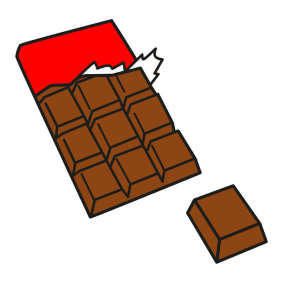 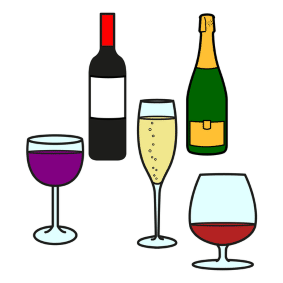 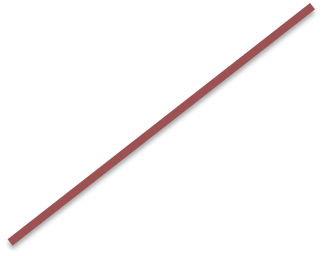 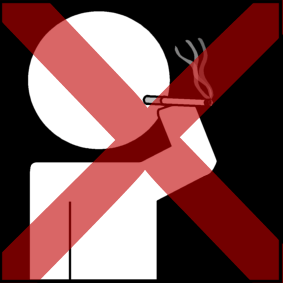 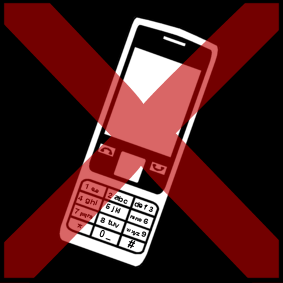 www.reli-ordner.de
4
Manche Menschen machen es dieses Jahr anders:
www.reli-ordner.de
5
Egal welche Religion sie haben oder ob sie bekenntnislos sind.
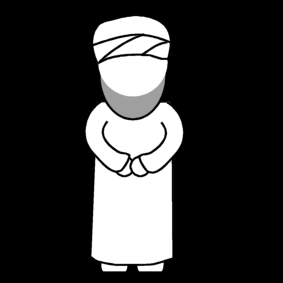 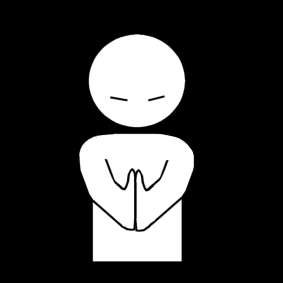 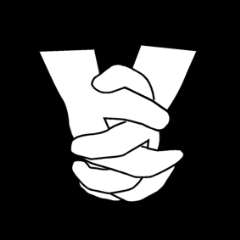 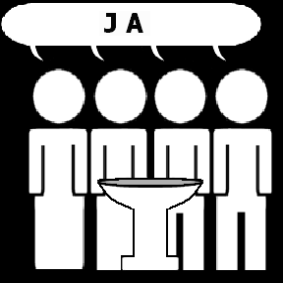 www.reli-ordner.de
6
EinigeKatholische Christen
verzichten statt auf Schokolade 
ab Ascher – Mittwoch auf Plastik







Zum Beispiel in Meerbusch
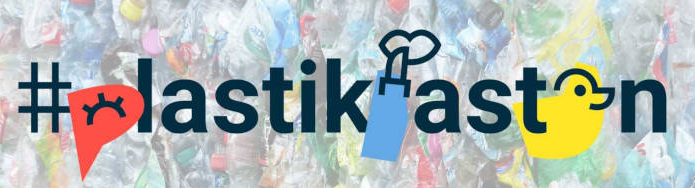 www.reli-ordner.de
7
EinigeEvangelische Christen
versuchen
sieben Wochen ohne Plastik
zu leben.




Zum Beispiel: Dreifaltigkeitskirche Schongau
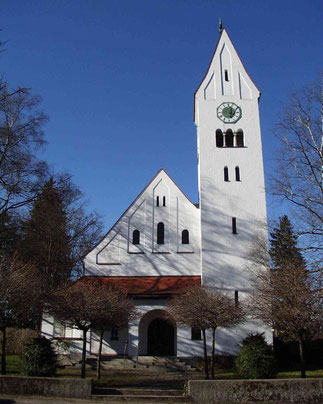 www.reli-ordner.de
8
Einige Muslime wollenPlastikfasten im Ramadan
www.reli-ordner.de
9
Auch ohne Religion wollen manche Menschen weniger Plastik benutzen.
www.reli-ordner.de
10
Warum?
www.reli-ordner.de
11
Unsere Welt soll nicht so aussehen.
www.reli-ordner.de
12
Es gibt viel Plastik im Meer.
www.reli-ordner.de
13
Das ist nicht schön.
www.reli-ordner.de
14
www.reli-ordner.de
15
www.reli-ordner.de
16
Erst so:
www.reli-ordner.de
17
Dann so:
www.reli-ordner.de
18
Das ist gefährlich für Tiere.
www.reli-ordner.de
19
www.reli-ordner.de
20
Darum macht mit:Benutzt weniger Plastik
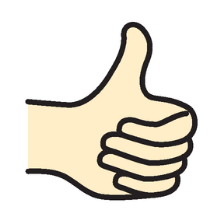 www.reli-ordner.de
21
Beispiel:keine Plastikbecher
www.reli-ordner.de
22
Glasflasche   statt    Plastikflasche
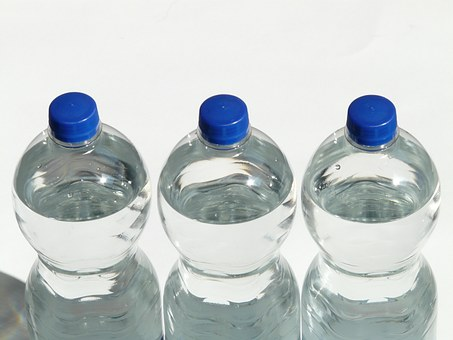 www.reli-ordner.de
23
Gemüse und Obst ohne Verpackung kaufen
www.reli-ordner.de
24
Es ist nicht einfach.Denkt nach.Habt ihr eine Idee,sagt sie weiter.
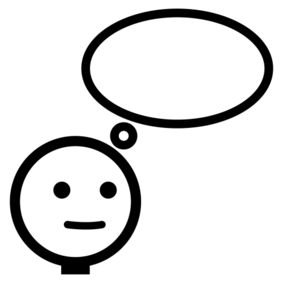 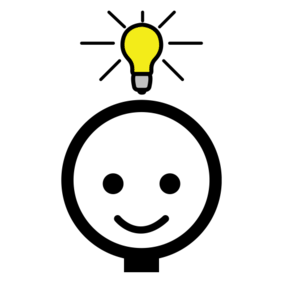 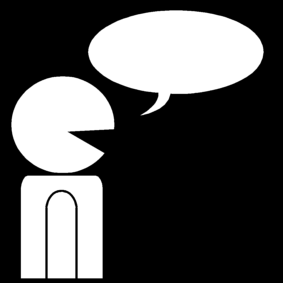 www.reli-ordner.de
25
Wir können Ideen sammeln.Das ganze Jahr.Dann kannwer mag nächstes Jahr mit•machen beim Plastik-Fasten.
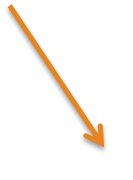 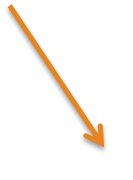 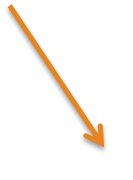 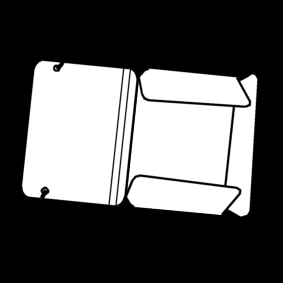 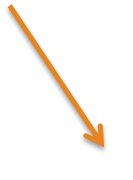 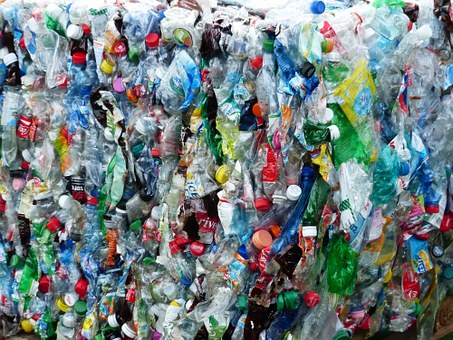 www.reli-ordner.de
26
Wir machen noch ein Ratespiel.
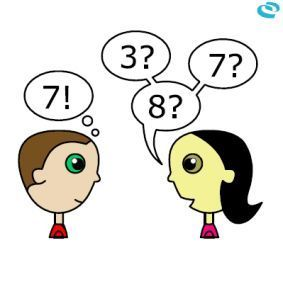 www.reli-ordner.de
27
Wir wünschen allen später ein gutes Osterfrühstück.
Schöne Osterferien!
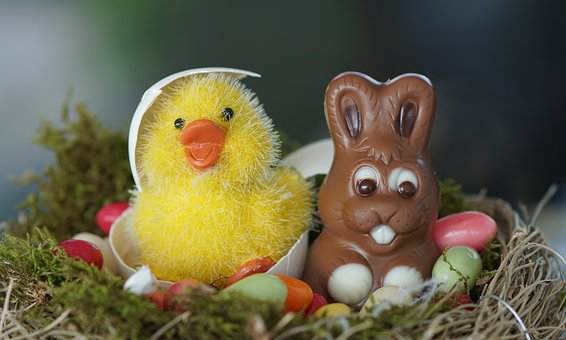 www.reli-ordner.de
28
©
Piktogramme: Picto-Selector
Fotos: gemeinfrei
Oder von der jeweiligen Organisation
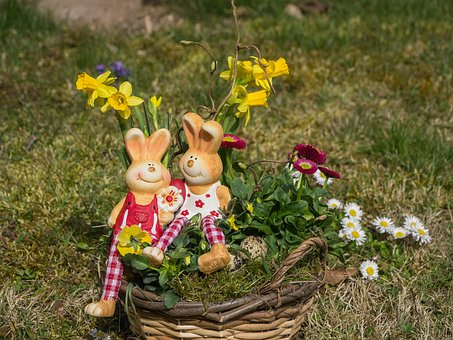 www.reli-ordner.de
29